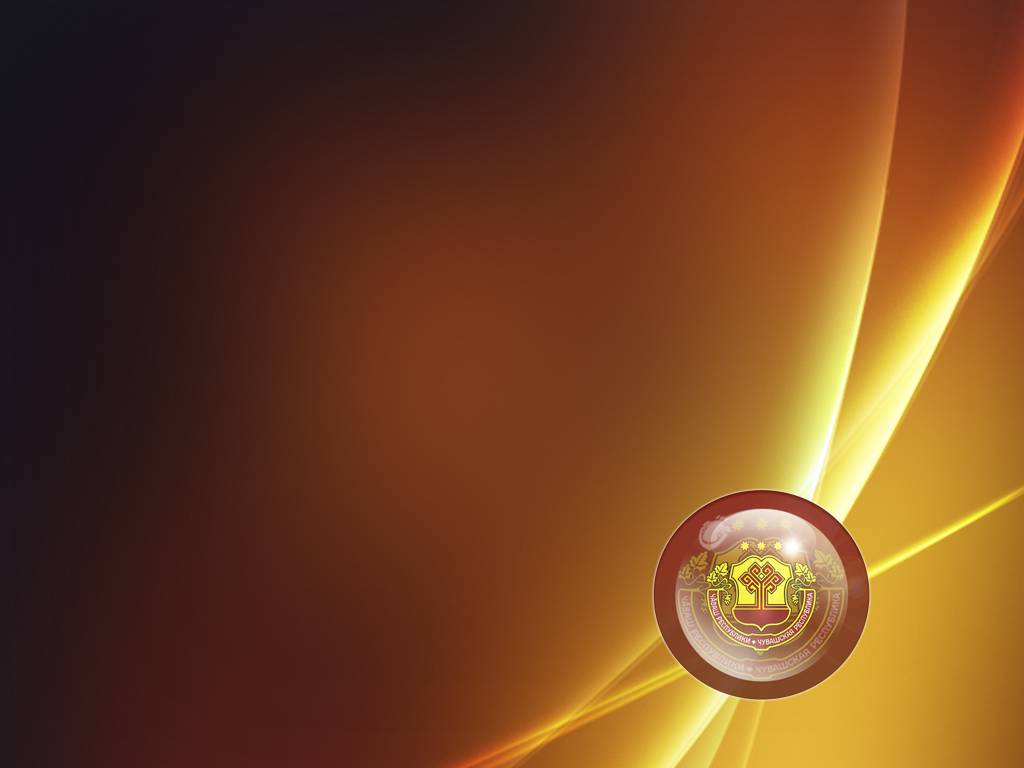 Отчет об исполнении  республиканского бюджета 
Чувашской Республики 
за I полугодие 2015 года
Основные параметры исполнения республиканского бюджетов Чувашской Республики на 1 июля 2015 года
млн. рублей
Республиканский
бюджет
в % к
2014 году
98,9%
105,2%
91,1%
100,7%
Дефицит
-283,6
Плановый дефицит
республиканского бюджета
4053,7 млн. рублей
2
Исполнение республиканского бюджета на 1 июля 2015 года в сравнении с аналогичным периодом 2014
млн. рублей
98,9%
105,5%
94,7%
113,0%
121,6%
96,5%
113,4%
99,7%
3
Анализ поступления налога на доходы физических лиц в бюджет Чувашской Республики на 1 июля 2015 года
млн. рублей
-5,3%
-4,1%
-179,7
-197,5
Причины снижения поступлений НДФЛ
2014 год
1 полугодие 2015 год
Снижение уплаты налога крупными предприятиями в связи с сокра-щением выплат премий, диви-дендов и т.д.
Возврат налога из бюджета в связи с предоставлением физическим лицам имущественных и социальных налоговых вычетов.
возвращено
1 029,1 млн. руб.
853,9 млн. руб.
129,3% к 2013 г.
130% к
 1 пол.2014 г
4
[Speaker Notes: Возврат налога из бюджета в связи с предоставлением физическим лицам имущественных и социальных налоговых вычетов. Так, за 2014 год возвраты составили 1029,1 млн. рублей, темп роста к уровню 2013 года 129,3% - самый высокий показатель по ПФО. На 1 июля 2015 года возвраты составили 853,9 млн. рублей, темп роста к аналогичному периоду 2014 года (656,9 млн. рублей) – 130,0%]
Анализ поступления налога на прибыль организаций в республиканский бюджет Чувашской Республики на 1 июля 2015 года
млн. рублей
113,0%
+328,3
Возврат суммы налога на прибыль на счета налогоплательщиков за январь-июль – 
590,9 млн. рублей
5
Поступление акцизов в республиканский бюджетЧувашской Республики на 1 июля 2015 года
млн. рублей
+21,6%
акцизы на алкогольную продукцию
1 485,6
+263,9
план на 2015 год – 799,1 млн. рублей, поступление на 1 июля т.г. - 20% от плана
1 221,7
акцизы на пиво
акцизы на нефтепродукты
Доля в объеме собственных доходов – 11,7%
6
Исполнение республиканского бюджета Чувашской Республики по расходам за I полугодие 2015 года
млн. рублей
I  полугодие 2014 года
15001,9 млн. рублей 46,1% к плану
I  полугодие 2015 года
14710,1 млн. рублей
49,0% к лимитам
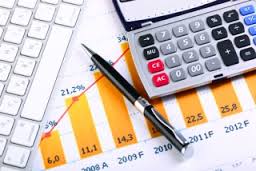 7
Отклонение объема расходов в 4 квартале 2014 года от среднего объема расходов за 1-3 кварталы, без учета расходов за счет целевых средств федерального бюджета, по Приволжскому федеральному округу, %
8
Отклонение объема расходов бюджета в 4 квартале 2014 года от среднего объема расходов за 1-3 кварталы, без учета расходов за счет целевых средств федерального бюджета, по органам власти Чувашской Республики, %
9
Исполнение кассового плана за 1 полугодие 2015 года, %
10
Сведения об использовании собственных средств республиканского бюджетаЧувашской Республики по состоянию на 1 июля 2015 года, %
11
Сведения об использовании федеральных средств по состоянию на 1 июля 2015 года, %
12